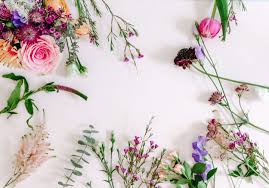 স্বাগতম
পরিচিতি
শ্রেণীঃঅষ্টম
বিষয়ঃ বিজ্ঞান
চতুর্থ অধ্যায়ঃ উদ্ভিদে 
বংশ বৃদ্ধি।
পাঠঃ নিষিক্তকরন ও
     ফলের উৎপত্তি।
মিতা রানী গোমস্তা।
সহকারী শিক্ষক।
কলকলিয়া জি.সি. মাধ্যমিক বিদ্যালয়।
মোবাইলঃ ০১৮১৫৩০৯৯৫০
mitagomosta@gmail.com
আজকের পাঠে..
ফল কি তা বলতে পারবে।
ফলের উৎপত্তি বর্ননা করতে পারবে।
ফলের শ্রেণী বিভাগ সম্পন্ধে ব্যাখা করতে পারবে।
কিসের চিত্র ?
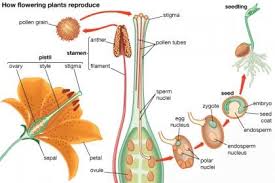 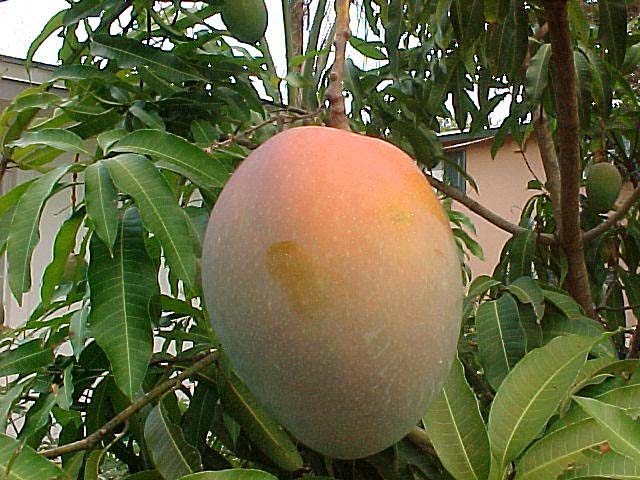 নিষিক্তকরন
আম
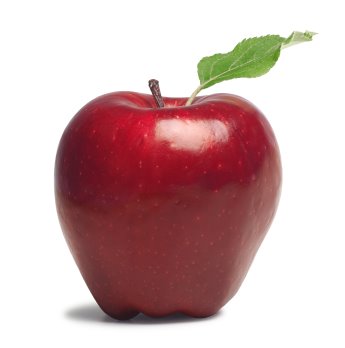 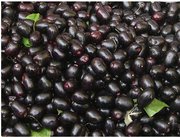 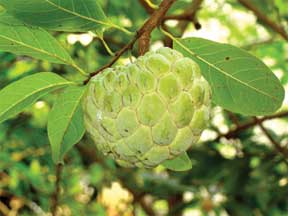 আপেল
শরীফা
জাম
নিষিক্তকরণ ও ফলের
          উৎপত্তি
কিছু ছবি চেখি
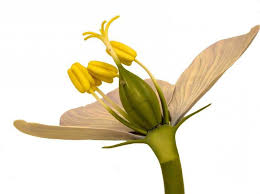 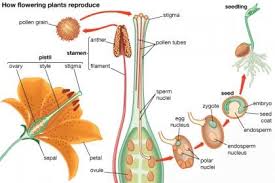 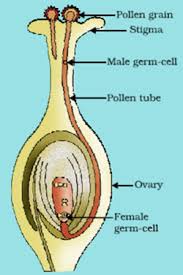 ভ্রুন কোষ
প্রতিপাদ কোষ
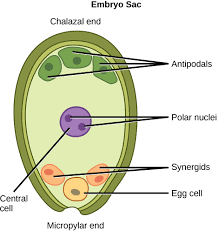 গৌন নিউক্লিওয়াস
সাহায্যকারি কোষ
কেন্দ্রীয় কোষ
ডিম্বানু
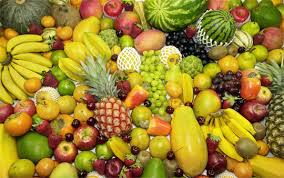 এগুলো কি?
নিষেকের পর গর্ভাশয় এককভাবে বা ফুলের অন্যান্য অংশ সহ পরিপুষ্ট হয়ে যে অঙ্গ গঠন কড়ে তাকে ফল বলে।
ফল কাকে বলে?
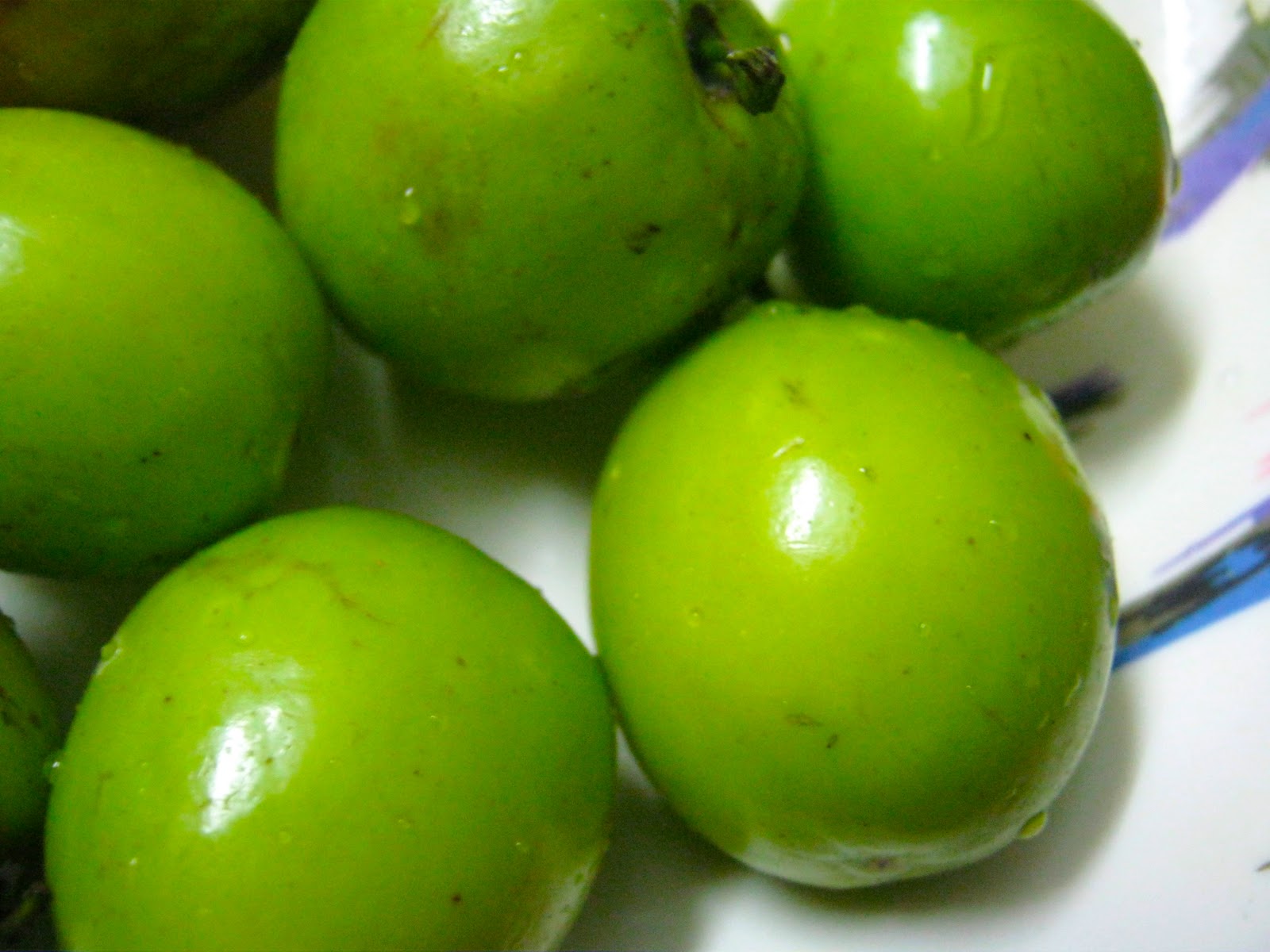 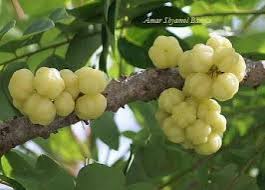 বরই
নোয়াল
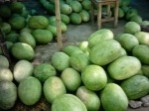 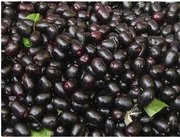 আম
প্রকৃত ফল
জাম
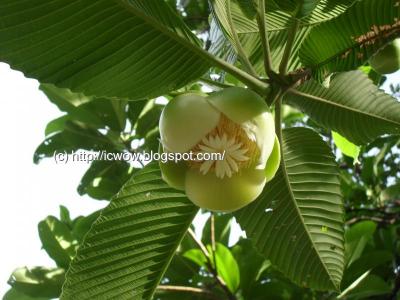 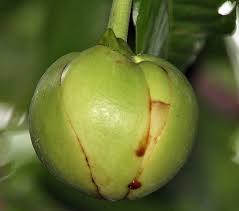 চালতা
অ
প্র
কৃ
ত

ফ
ল
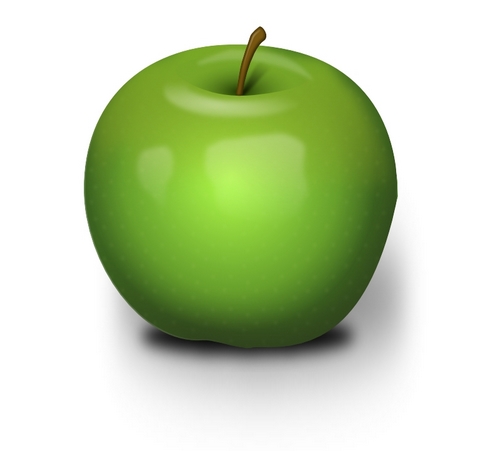 আপেল
উৎপত্তি অনুসারে ফল দুই প্রকার।যেমন-
১।প্রকৃত ফল ২।অপ্রকৃত ফল
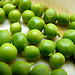 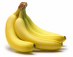 বরই
কলা
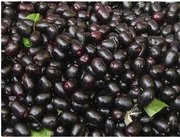 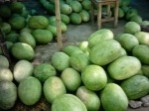 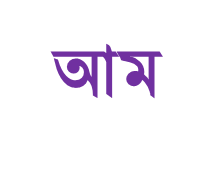 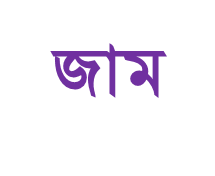 রসাল ফল
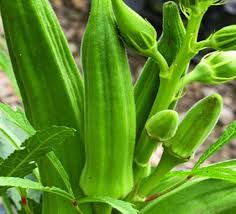 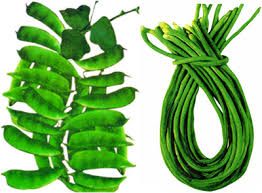 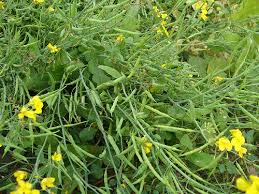 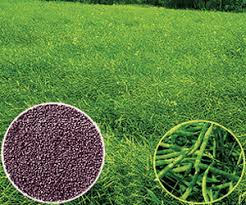 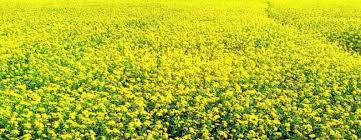 নীসস ফল
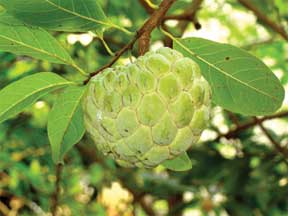 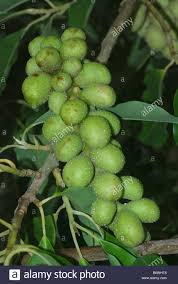 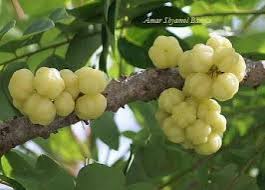 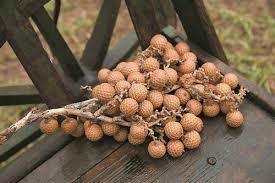 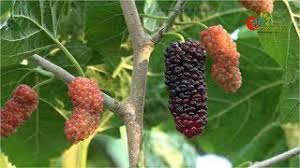 গুচ্ছ ফল
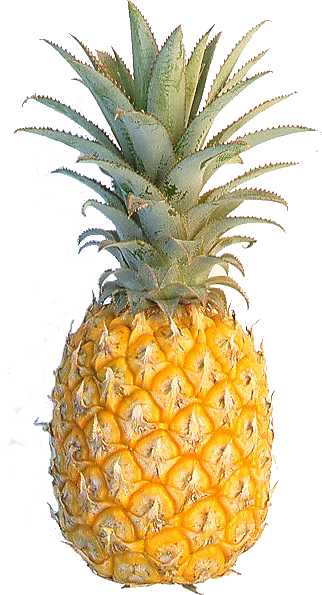 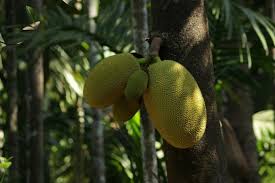 আনারস
কাঠাল
যৌগিক ফল
দলীয় কাজ
সরল , গুচ্ছ ও যৌগিকফলের  একটি তালিকা তৈরি কর।
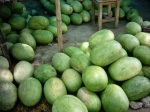 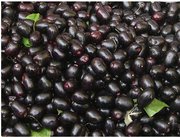 কোন প্রকারের ফল?
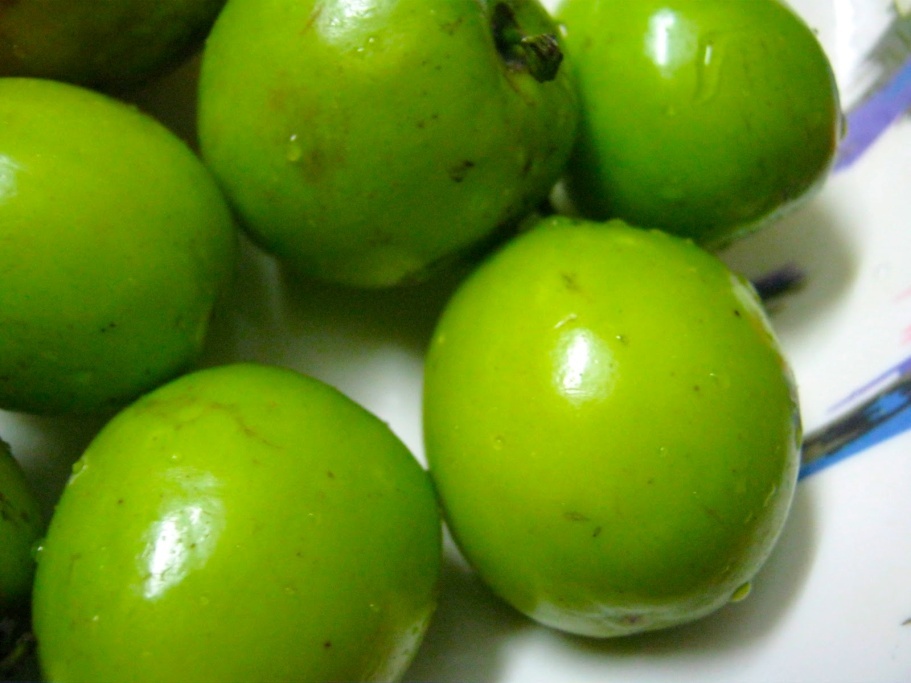 এই গুলো হল প্রকৃত ফল।
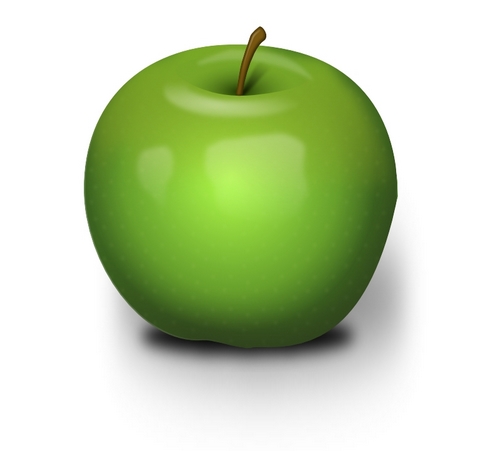 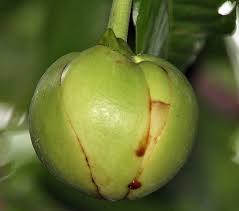 আপেল
চালতা
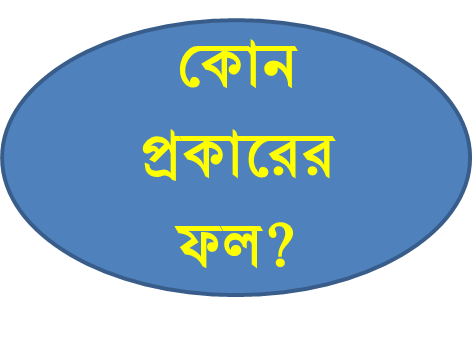 এই গুলো হল অপ্রকৃত ফল।
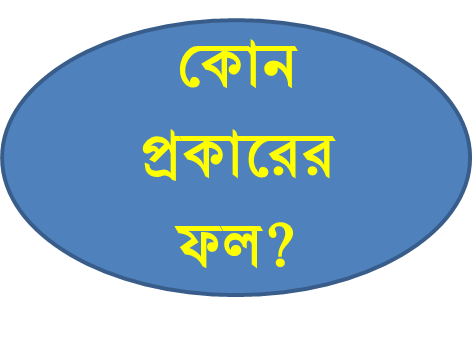 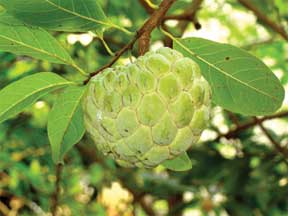 গুচ্ছ ফল
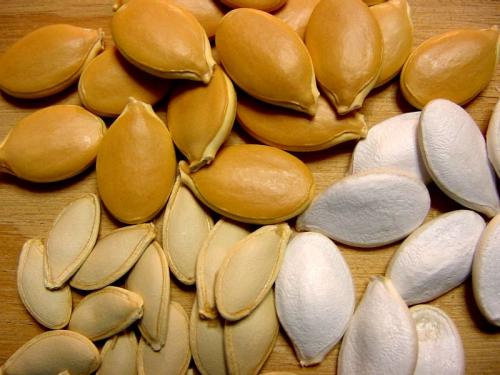 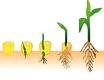 বীজ
বীজ
ফল বীজকে সুরক্ষিত রাখে।
ফলের বীজ নতুন চারাগাছ তৈরি করে।
মূল্যায়ন
ফল কাকে বলে?
সরল ফল ও যৌগিক ফল কাকে বলে? ।
প্রকৃত ফল ও অপ্রকৃত ফলের মধ্যে পার্থক্য লিখ?
বাড়ির কাজ
ফলের প্রয়োজনীয়তা ব্যাখা কর।
ধন্যবাদ
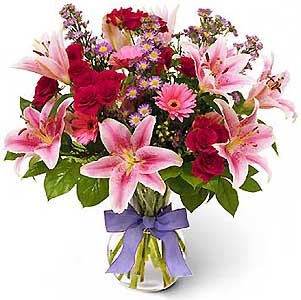 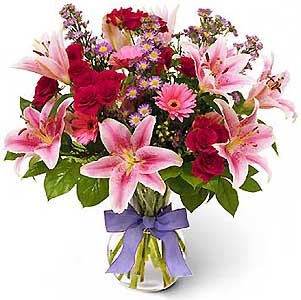 ধন্য
বাদ